تازه واردین
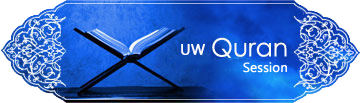 جلسه قرآن دانشگاه واترلو
www.uwquran.com
بانک و کارت های اعتباری
چرا کردیت کارت
Credit History
مزایای کارت های مختلف

بانک های موجود
TD، RBC، CIBC، و ...

پرداخت کردیت کارت
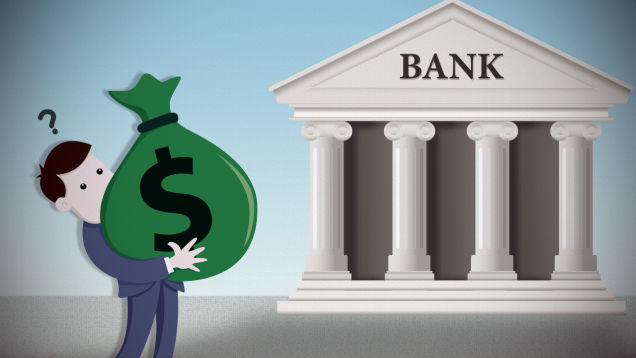 موبایل و اینترنت
موبایل 
در هنگام قرار داد: طول قرار داد، مشخصات Plan، زمان مجاز مکالمه، میزان مجاز دیتاو امکان long distance، هزینه ماهیانه، گوشی 
Corporate plan ها:
ROGERS uWaterloo personal plans 
doconnor@mcnain.com
https://uwaterloo.ca/information-systems-technology/services/blackberry-and-other-smartphones/plans-prices
Bell Corporate Plan
Fairview Mall Bell (519) 894-1333
Cambridge Center Mall (519) 624-6744

اینترنت:
ROGERS Student Internet Plans
http://www.rogers.com/consumer/internet/promotions/student?asc_refid=student
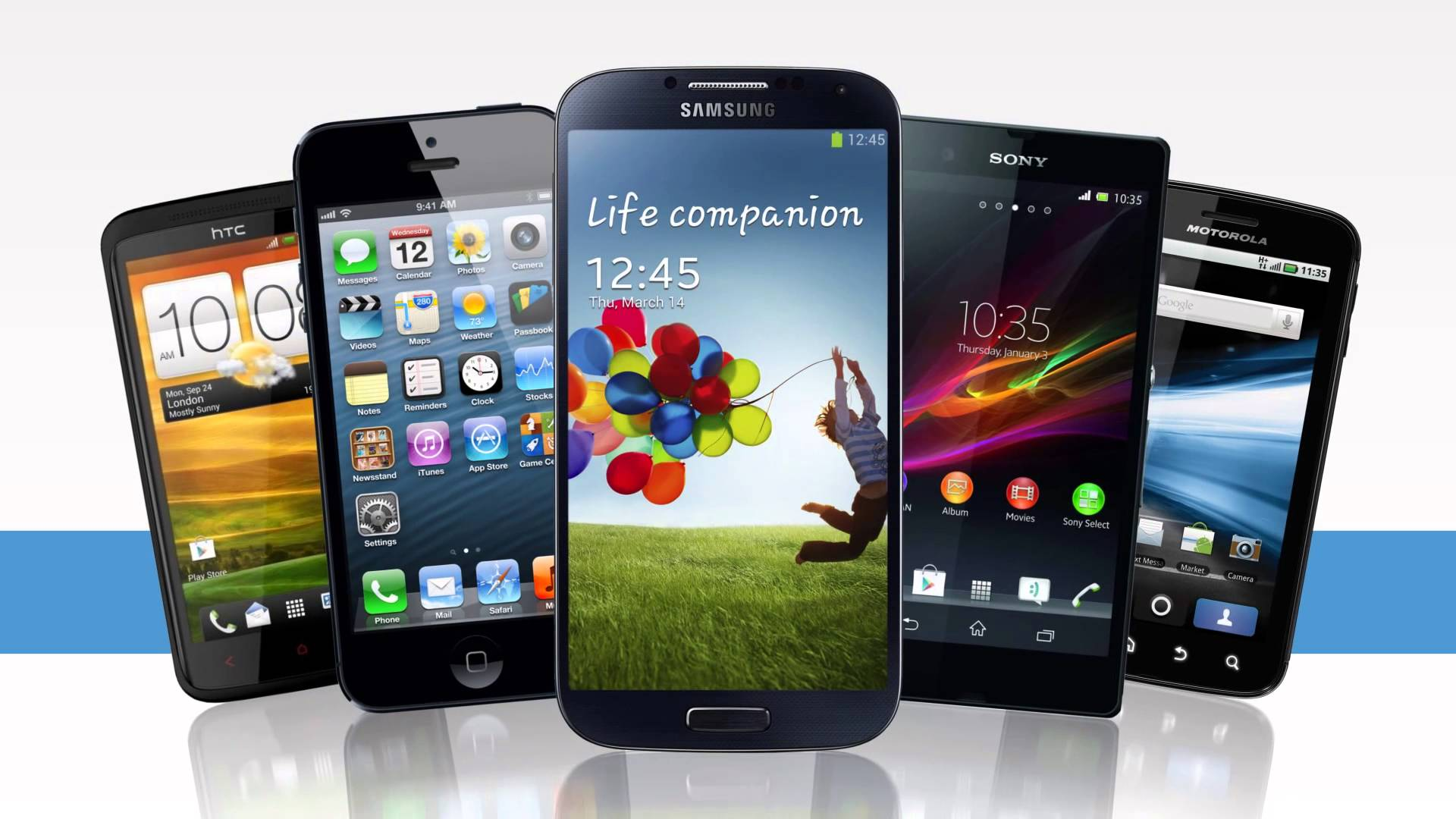 خانه
اجاره خانه و پیدا کردن هم خانه ای در جلسه قرآن:
http://www.uw-quran.com/fa/content/?code=1191
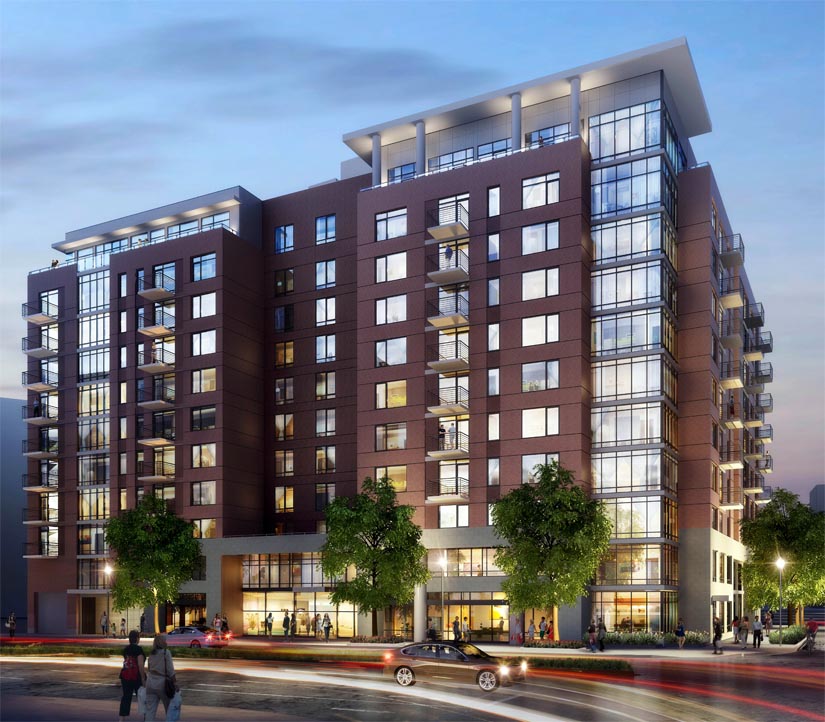 خرید
در خرید کردن صبر کنیم!

فروشگاه های مواد غذایی:
Foodbasics, Freshco, Walmart, Superstore, Zehrs, Sobeys
لوازم خانگی:
Walmart, Canadian Tire

Price Match
تخفیف دانشجویی
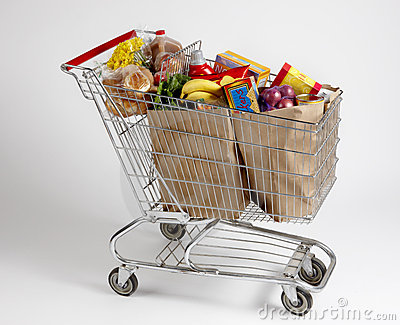 رستوران
رستوران ها و گوشت فروشی ها حلال

صداقت
هستی
عمار
کیشکی

http://www.uw-quran.com/fa/content/?code=1117
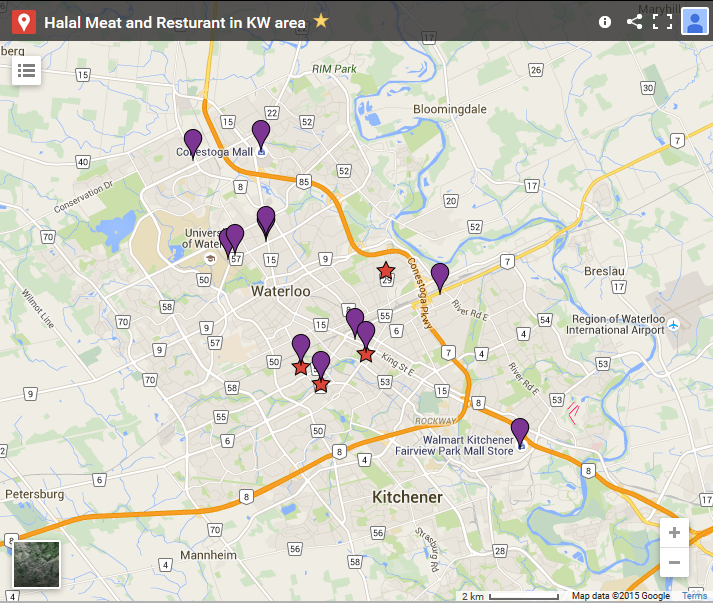 آب و هوا
قبل از بیرون رفتن وضعیت هوا را کنترل کنید:
The Weather Network
Weather Underground

Alerts

کاپشن مناسب
الیاف طبیعی: Down & Feather
برند های خوب:Columbia, WindRiver, North Face, The
فروشگاه های معروف: Sears, Marks, National Sport, Winners 
 Laurau  برای خانم ها
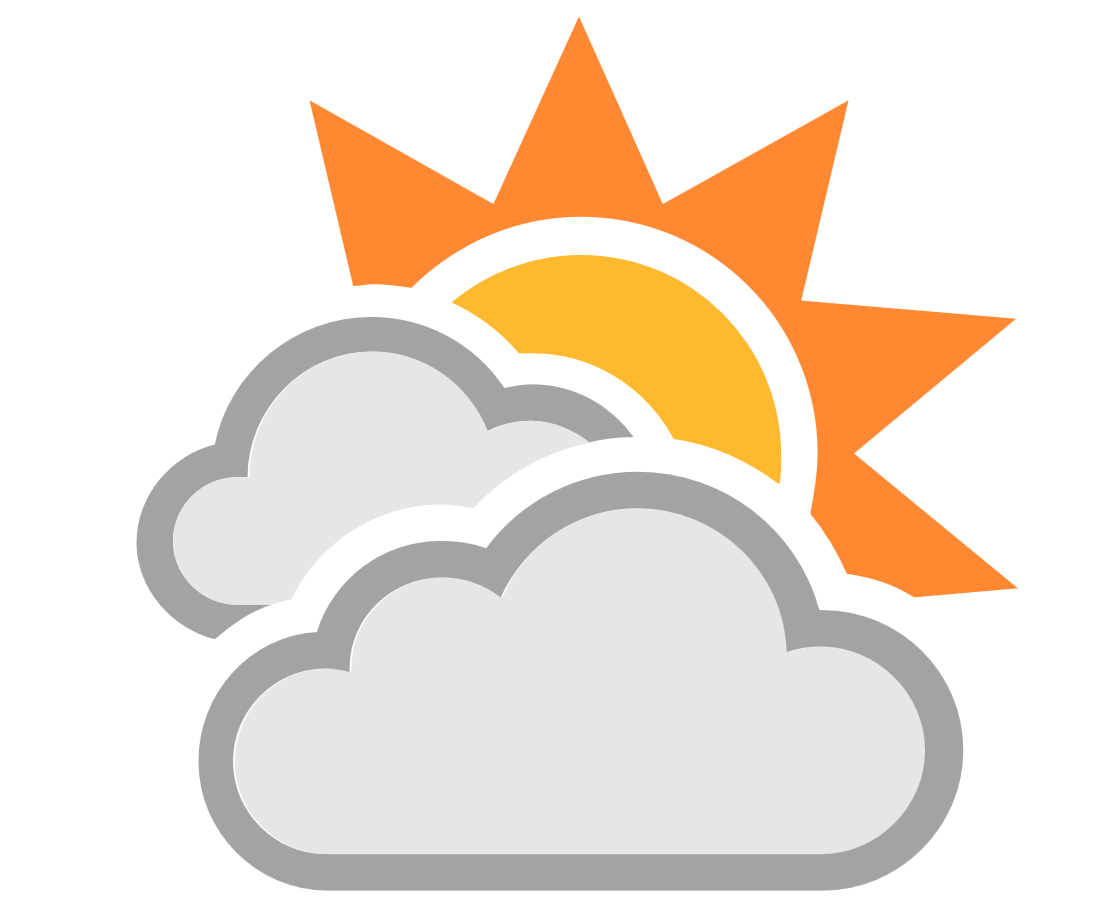 ورزش
امکانات دانشگاه
PAC
CIF
Sport Club  و کلاس های آموزرشی 


فوتبال جلسه قرآن
آقای علی سرحدی
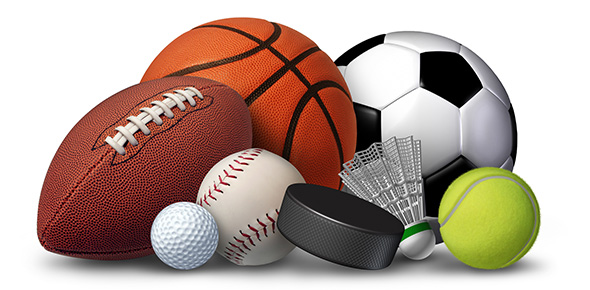 استاد و TA
TA
Apply  برای گرفتن TA
مشکلات و چالشها 


رابطه با استاد 
شروع تحصیل
مشکل با استاد   Associate chair for graduate studies 
نیاز به توصیه نامه
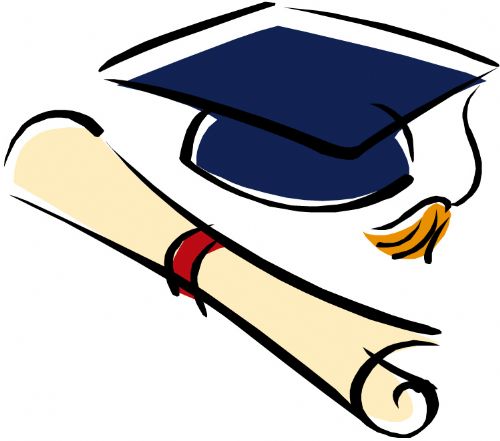 جلسه قرآن
جلسات هفتگی 
جمعه ها ساعت 7 الی 9:30 بعد از ظهر

برنامه ها در اعیاد ملی مذهبی
عید نوروز، اعیاد و شهادت ها، محرم

برنامه های فرهنگی ورزشی
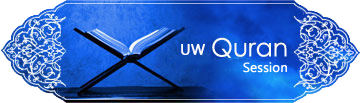 اطلاعات بیشتر
قسمت تازه واردین جلسه قرآن
تبدیل دلار آمریکا یا یورو به دلار کانادا
تماس تلفنی با ایران
خرید و تعمیر دوچرخه Recycle Cycle
سلمانی

نیازمندی های جلسه قرآن
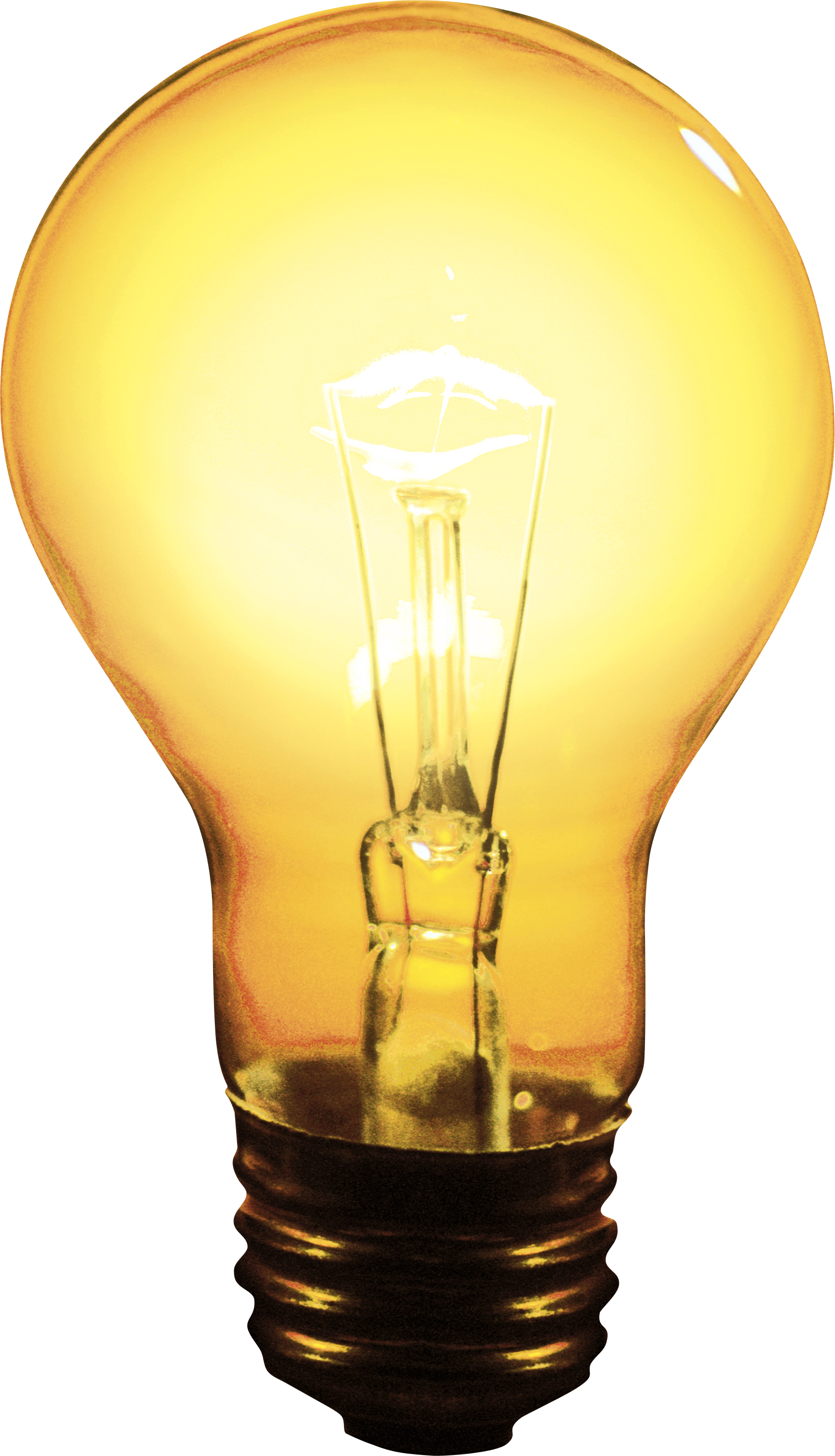